Clld helyi felhívásoktop-7.1.1-16-h-004
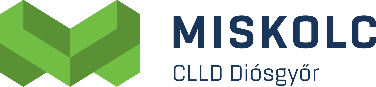 Diósgyőri Horizont Helyi Közösség Helyi Akciócsoport
2019.01.29.
CLLD – Közösségvezérelt helyi fejlesztések
A CLLD megközelítés lényege, hogy a helyi társadalom összetételét tükröző akciócsoportok (Helyi Akciócsoport – a továbbiakban HACS) a helyi társadalom bevonásával határozzák meg a közösség szempontjából fontos célokat és beavatkozásokat.
CLLD előnyei:
teret enged az alulról jövő kezdeményezéseknek, ezáltal eredményesebben képes a valós helyi szükségletekre reagálni és a meglévő helyi erőforrásokra építkezni;
erősíti az együttműködést a helyi közszféra, a gazdasági, egyházi és civilszervezetek között;
a helyi lakosság közvetlen bevonásával nagymértékben javítja a helyi közösség összetartozását, a helyi identitást és végső soron az adott település népességmegtartó erejét.
Diósgyőri horizont – megjelent helyi felhívások
A közösségi gazdaság, a helyi termékek, hagyományok támogatása (ERFA)
Közösségi kertek, zöldfelületek, tanösvények kialakítása (ERFA)
Az egész életen át tartó tanulás támogatása (ESZA)
A közösséget erősítő médiatartalmak fejlesztése (ESZA)


Weblap elérhetősége: www.diosgyorclld.hu
A KÖZÖSSÉGI GAZDASÁG, A HELYI TERMÉKEK, HAGYOMÁNYOK TÁMOGATÁSA
A KÖZÖSSÉGI GAZDASÁG, A HELYI TERMÉKEK, HAGYOMÁNYOK TÁMOGATÁSA
helyi  termelői  piac  szolgáltatáshoz  szükséges  fedett  és  fedetlen  árusítóhelyek, egységek felújítása, kialakítása;
piaci és vásári szolgáltatásokhoz szükséges helyiségek felújítása, kialakítása; 
az aktív közösségi gazdálkodást, a fogyatékkal élők és hátrányos helyzetűek foglalkoztatását segítő új zöldfelület(ek), szociális farm(ok) fejlesztése, kialakítása

Rendelkezésre álló forrás
Keretösszeg: 21 millió Ft
Támogatás összege: min. 3 millió – max. 15 millió Ft 
Előleg igényelhető
Kedvezményezetti körtől függően 25% és 100%-os támogatási előleg igényelhető
A KÖZÖSSÉGI GAZDASÁG, A HELYI TERMÉKEK, HAGYOMÁNYOK TÁMOGATÁSA
Benyújtási határidő: 2018.12.10 napjától 2019.01.31 napjáig
A helyi támogatási kérelmet 1 elektronikus adathordozón (kizárólag CD/DVD lemezen), valamint az aláírásokkal ellátott dokumentumokat (helyi támogatási kérelem adatlap, nyilatkozatok) 1 eredeti papír alapú példányban zárt csomagolásban postai küldeményként, vagy személyesen:
3525 Miskolc, Árpád út 4. 3534
A támogatásra javasolt projekteket elektronikus felületen keresztül (EPTK) is be kell nyújtani!
Közösségi kertek, zöldfelületek, tanösvények kialakítása
KÖZÖSSÉGI KERTEK, ZÖLDFELÜLETEK, TANÖSVÉNYEK KIALAKÍTÁSA

növényfelület, élőhelyek és biodiverzitás növelése, a zöldfelület növényállományának rekonstrukciója, egyszeri beavatkozásként gyomirtás/beteg fák eltávolítása, valamint ápolási munkák;
talajerózió-védelmi (szél- és víz, hófúvás) talajtakarás, védő fasorok telepítése;
városklíma, hősziget-hatás ellen árnyékoló lombhullató, klímatűrő fasorok, cserjesávok létesítése;
d) városi aktív rekreációs zöldterületek park(ok),városi tanösvény(ek), tanpály(ák)kialakítása; 
városi aktív közösségi gazdálkodást segítő új zöldfelületek, közösségi kert(ek) kialakítása.
Közösségi kertek, zöldfelületek, tanösvények kialakítása
Rendelkezésre álló forrás
Keretösszeg: 9 millió Ft
Támogatás összege: min. 1 millió – max. 6 millió Ft 
Előleg igényelhető (25% és 100%)

Benyújtási határidő: 2018.12.10 napjától 2019.02.08 napjáig.
Az egész életen át tartó tanulás támogatása
AZ EGÉSZ ÉLETEN ÁT TARTÓ TANULÁS TÁMOGATÁSA

Idősek biztonságos életvitelét támogató programsorozat szervezése:
 Időskorúak számára szervezett bűnmegelőzést és közbiztonság javítását segítő programok megvalósítása;
Helyi bűnmegelőzési stratégiák kidolgozása és megvalósítása; 
A helyi közösség biztonságérzetét negatívan befolyásoló problémák megoldására alkalmas programok megvalósítása; 
Időskorúak önvédelmi képességeinek növelése, bevonás a település közbiztonságát növelő intézkedések kialakításába és megvalósításába; 
Időskorú lakosság biztonságérzetének javítását célzó intézkedések;
Bűnmegelőzési szakemberek, nevelési, oktatási és kulturális intézmények, továbbá fenntartóik, valamint civil szervezetek együttműködésének fokozását célzó programok;
A bűnözés okozta káros hatások csökkentését és a bűncselekményeket elszenvedő személyek társadalmi és erkölcsi sérelmeinek enyhítését célzó programok.
2. Aktív idősek számára szervezett képzési programok:
Időskorúak számára szervezett, a biztonságos életvitel elsajátítását célzó képzési programok;
Szellemi és közösségi élet fejlesztését, ismeretanyag átadását szolgáló programok, képzések, kompetenciafejlesztő szolgáltatások megvalósítása.
Az egész életen át tartó tanulás támogatása
Rendelkezésre álló forrás
Keretösszeg: 30 millió Ft
Támogatás összege: min. 1 millió – max. 10 millió Ft 
Előleg igényelhető (25% és 100%)

Benyújtási határidő: 2019.01.09 napjától 2019.03.14 napjáig.
Értékelési határnapok: 	2019.02.11.
				2019.03.14.
A közösséget erősítő médiatartalmak fejlesztése
A KÖZÖSSÉGET ERŐSÍTŐ MÉDIATARTALMAK FEJLESZTÉSE

1. A Miskolci Filmklub létrehozása és programjainak támogatása
A helyi közösségek széles rétegeit bevonó, számukra a filmművészeti kultúrát megismertető, rendszeresen programokat kínáló Miskolci Fim klub létrehozása

2. Helyi értékeket bemutató médiatár létrehozása, digitális tartalmak előállítása
A lakosság bevonását célzó akciók, a helyi kötődést és büszkeséget erősítő digitális tartalomfejlesztés és a közösséget építő tartalmak (pl.: fényképek, videók, blogok, vlogok, stb.) előállítása.
A helyi értékeket bemutató iratanyagok digitalizálása, akkreditációs, nyilvántartásba vételi tevékenységek (pl.: meglévő iratanyagok digitalizálása, stb.). 
Médiatár, online tartalom- és tudásmenedzsment rendszerek kialakítása, létrehozása
A közösséget erősítő médiatartalmak fejlesztése
3. A helyi hagyományokhoz kapcsolódó kiadványok megjelentetése

A lakosság bevonását célzó akciók, a helyi kötődést és büszkeséget erősítő tartalomfejlesztés és kiadványok megjelentetése nyomtatott vagy elektronikus, illetve internetes formában. 
Kutatások, tanulmányok készítése, bővítése, szakmai-tartalmak kialakítása. 
A helyi közösségek munkáját segítő bemutatkozó és népszerűsítő tartalmak, kiadványok létrehozása, fejlesztése.
A civil közösségek megjelenését, megismerését elősegítő nyomdai és kreatív gyártó tevékenységek megvalósítása (pl.: kiadványok, szórólapok, installációk gyártása, stb.). 

4. A helyi értékek megjelenése, a város identitás és imázs médiában, interneten és közösségi oldalakon történő erősítése esetén

A civil közösségek megjelenését, a városi identitás és imázs fejlesztését elősegítő kreatív grafikai és szövegírási tevékenységek megvalósítása (pl.: arculattervezés, szövegírás-fordítás, kiadványok tervezése, kreatív eszközök, installációk tervezése, internetes weboldaluk fejlesztése, stb.)
A lakosság bevonását célzó akciók, a helyi értékekek közzé tétele elektronikus kommunikációs felületeken és a médiában (pl.: ledfal, internet, televízió, stb.).
Városmarketing célú akciók
A közösséget erősítő médiatartalmak fejlesztése
Rendelkezésre álló forrás
Keretösszeg:  19,2 millió Ft
Támogatás összege: min. 1 millió – max. 5 millió Ft 
Előleg igényelhető (25% és 100%)

Benyújtási határidő: 2018.12.27 napjától 2019.02.27 napjáig.
Értékelési határnapok: 	2019.01.27.
				2019.02.27.
Főbb Műszaki – szakmai elvárások
A fejlesztés során minimum 1 támogatható tevékenységet kell megvalósítani
A helyi identitás és lokálpatriotizmus erősítése érdekében Miskolc város új arculatát, „Miskolc a Te helyed!” logót és/vagy szlogent a megvalósítás helyén feltüntetni szükséges.
A megvalósítani kívánt tevékenységhez szükséges a megfelelő szakhatóság hozzájárulása (amennyiben releváns).
Kizárólag olyan fejlesztések támogathatók, amelyek mindenki számára hozzáférhető, diszkriminációmentesen elérhető szolgáltatatást nyújtanak.
A projektben beszerzett eszközöket az érintett eszközök kereskedelmi forgalmával üzletszerűen foglalkozó, kereskedőnek vagy gyártónak minősülő szállítótól kell vásárolni. Használt eszköz beszerzése nem támogatható.
Növényfelület rekonstrukciója, élőhelyek és biodiverzitás növelése: 
A beavatkozás során javasolt a klímaváltozásnak megfelelő, lehetőleg őshonos és/vagy várostűrő, mikroklimatikus adottságoknak legjobban megfelelő növények telepítése, több szintes, változatos fajösszetételű, adaptív társulások létrehozása. Kerülni kell a zöldfelületek felszabdalását, elaprózását az állomány fenntarthatósága érdekében.
Elszámolható költségek
Projekt előkészítés költségei (Előzetes tanulmányok, engedélyezési dokumentumok költsége, egyéb szakértői tanácsadás)
Beruházáshoz kapcsolódó költségek (amennyiben releváns)
Szakmai megvalósításhoz kapcsolódó szolgáltatások költségei 
Szakmai megvalósításhoz kapcsolódó szolgáltatások költsége
Marketing, kommunikációs szolgáltatások költségei
Kötelezően előírt nyilvánosság biztosításának költsége
Egyéb szakértői szolgáltatás költségei
Szakmai megvalósításban közreműködő munkatársak költségei
Projektmenedzsment költség
Általános rezsi költség
Adók, közterhek (ide nem értve a le nem vonható áfát)
Tartalék
Megvalósítás időigénye, ütemezése
Megvalósítás időtartama: max. 24 hónap
Mérföldkövek:
Min. 3, max. 6 mérföldkő tervezhető
Az egyes mérföldkövek közötti idő nem haladhatja meg a 6 hónapot
Záró kifizetés: utolsó mérföldkő + 90 nap

Fenntartási kötelezettség: 5 év (ESZA forrás esetén elsősorban a teljes pályázati dokumentáció elkülönített nyilvántartására és megőrzésére vonatkozik)
További információk
Pályázati adatlap és útmutatók: 
	www.diosgyorclld.hu 
HACS ügyfélszolgálat: 
Személyes ügyfélszolgálat: hétfőn, kedden és csütörtökön 8:00-12:00, szerdán és pénteken 8-12 óráig
Telefonos ügyfélszolgálat: +36 70 881 23 72  telefonszámon, hétfőtől csütörtökig 9-15 óráig, pénteken 8-14 óráig
KÖSZÖNÖM A FIGYELMET!